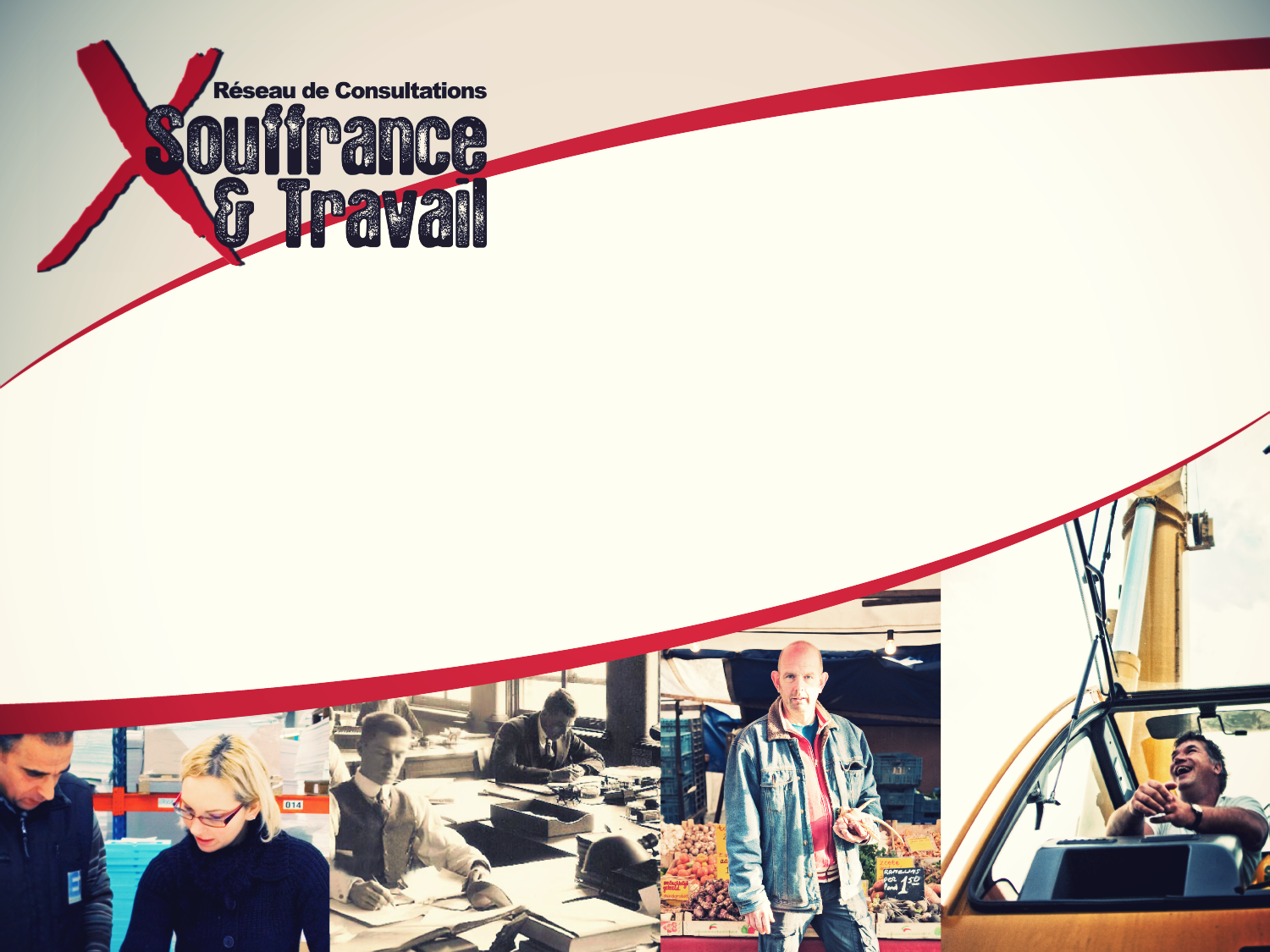 PSYCHOTRAUMATOLOGIE DU TRAVAIL
Dr Marie-Pierre Guiho-Bailly
PsychiatreMédecine E - CHU d’ ANGERS / L.E.E.S.T (Laboratoire d’ergonomieet d’épidémiologie en santé au travail)
Dr Dominique GuilletPsychiatre
DE QUOI PARLONS-NOUS ?
Pas des professionnels de l’exposition aux évènements traumatiques (urgentistes, pompiers, policiers…)
Mais des situations de traumatismes psychiques pouvant survenir en tout milieu de travail, avec cette double spécificité :
Obligation de la présence sur le lieu de travail 
Évènement traumatisant indissociable de l’activité
DÉFINITION DU PSYCHOTRAUMATISME
Une menace radicale, non anticipée, sur l’intégrité physique ou psychique du Sujet
Menace externe représentée par un évènement réel qui fait irruption de l’extérieur de l’appareil psychique, effraction, détruisant son organisation:
Topique : effraction
Dynamique : régression soudaine (temps, espace)
Économique : libération brutale d’énergie pulsionnelle libre, non liée, non liable à une représentation
L’ÉVÈNEMENT TRAUMATIQUE (1)
Le plus souvent unique, massif, catastrophique, individuel ou collectif (agression, accident du travail, suicide sur le lieu de travail, catastrophe industrielle)
Parfois (plus souvent qu’on ne pense…), la répétition de micro-évènements traumatiques cumulatifs finissant par faire effraction dans le fonctionnement mental du Sujet  (PTSD type2)
harcèlement = ensemble de conduites qui se caractérisent par la systématisation, la durée, la répétition d’atteintes à la personne ou à la personnalité par tous les moyens relatifs au travail, visant à exclure voire à détruire
HARCÈLEMENT MORAL AU TRAVAIL
Maltraitance psychique
Objectifs d’atteinte à la personne par utilisation des moyens professionnels détournés de leur but productif : Missions impossibles, isolement, atteintes à la dignité, menaces
Vertical descendant ou ascendant, horizontal
Individuel, collectif, managérial
Destructeur par essence
Crise identitaire, psychotraumatisme, décompensations psychiques
L’ÉVÈNEMENT TRAUMATIQUE (2)
Réalise une rencontre non anticipée, une confrontation directe (non médiatisée par l’image ou le récit) avec le réel de la mort, l’anéantissement de l’intégrité physique ou psychique, du sujet ou des sujets objets de son identification empathique.
L’affect immédiat qui en résulte n’est ni la peur (anticipation d’un danger réel potentiel),  ni l’angoisse (relative à un objet interne au psychisme, inconscient) mais l’effroi, sidérant toute capacité à penser, à se représenter, anticiper, agir.
L’ÉVÈNEMENT TRAUMATIQUE (3)
L’horreur devant l’évènement irreprésentable mais pourtant bien réel s’accompagne d’un vécu d’impuissance radicale (helplessness, hiflosigkeit), régression instantanée à l’état de dépendance absolue primaire
Affects non pathologiques en soi, qui pour certaines personnes vont se traduire par des manifestations cliniques spécifiques: les syndromes psychotraumatiques.
LES SYNDROMES PSYCHOTRAUMATIQUES DANS LE CIM-10
la réaction aiguë à un facteur de stress
l’état de stress post-traumatique
les troubles de l’adaptation (dépressions, troubles anxieux, recours addictifs, troubles des émotions)
les modifications durables de la personnalité après une expérience de catastrophe
RÉSILIENCE ET FACTEURS DE RISQUES (1)
La plupart des « exposés » ne développent pas de réaction pathologique (mais se souvenir du possible long délai d’apparition des troubles – le « 2° choc »)
Il n’y a donc pas lieu de médicaliser systématiquement tous les impliqués mais 
de savoir dépister les différents symptômes immédiats et post-immédiats pour ouvrir la possibilité d’une intervention précoce, proposée mais non imposée (psychothérapie brève ciblée, médicamenteuse)
De proposer une démarche collective d’analyse (accidentologique, psychodynamique) des circonstances de survenue de l’évènement.
Se méfier des postures de déni… ou d’excitation pulsionnelle des non-impliqués directs.
DÉPISTER LES SYMPTÔMES IMMÉDIATS ET POST-IMMÉDIATS
La réaction psychotraumatique aiguë
Sidération psychomotrice ou agitation désordonnée
Parfois état crépusculaire, confusionnel ou conversion.
Le syndrome de stress post traumatique
Syndrome de répétition – et non pas « obsessions »
Syndrome d’hyperéveil (sursaut, troubles neurovégétatifs) – et non pas « labilité émotionnelle »
Syndrome d’évitement (en tâche d’huile ) –et non pas « phobies »
RÉSILIENCE ET FACTEURS DE RISQUES (2)
L’importance du collectif des impliqués : l’intervention psychothérapeutique d’urgence doit si possible concerner le collectif des impliqués (ressource d’élaboration)
…et du collectif de travail: une  organisation du travail favorisant la stabilité, la prévisibilité, l’anticipation expérimentée, l’engagement dans l’action concertée, la solidarité dans le travail, les savoir-faire partagés, les liens, une charge mentale adaptée (ni sur- ni sous-)… est facteur de résistance au risque psychotraumatique
= congruence des données de la psychodynamique du travail et de la psychotraumatologie quant auxfacteurs de prévention.
PSYCHOTROPES AMM
PAROXETINE (deroxat)
BUSPIRONE (buspar)
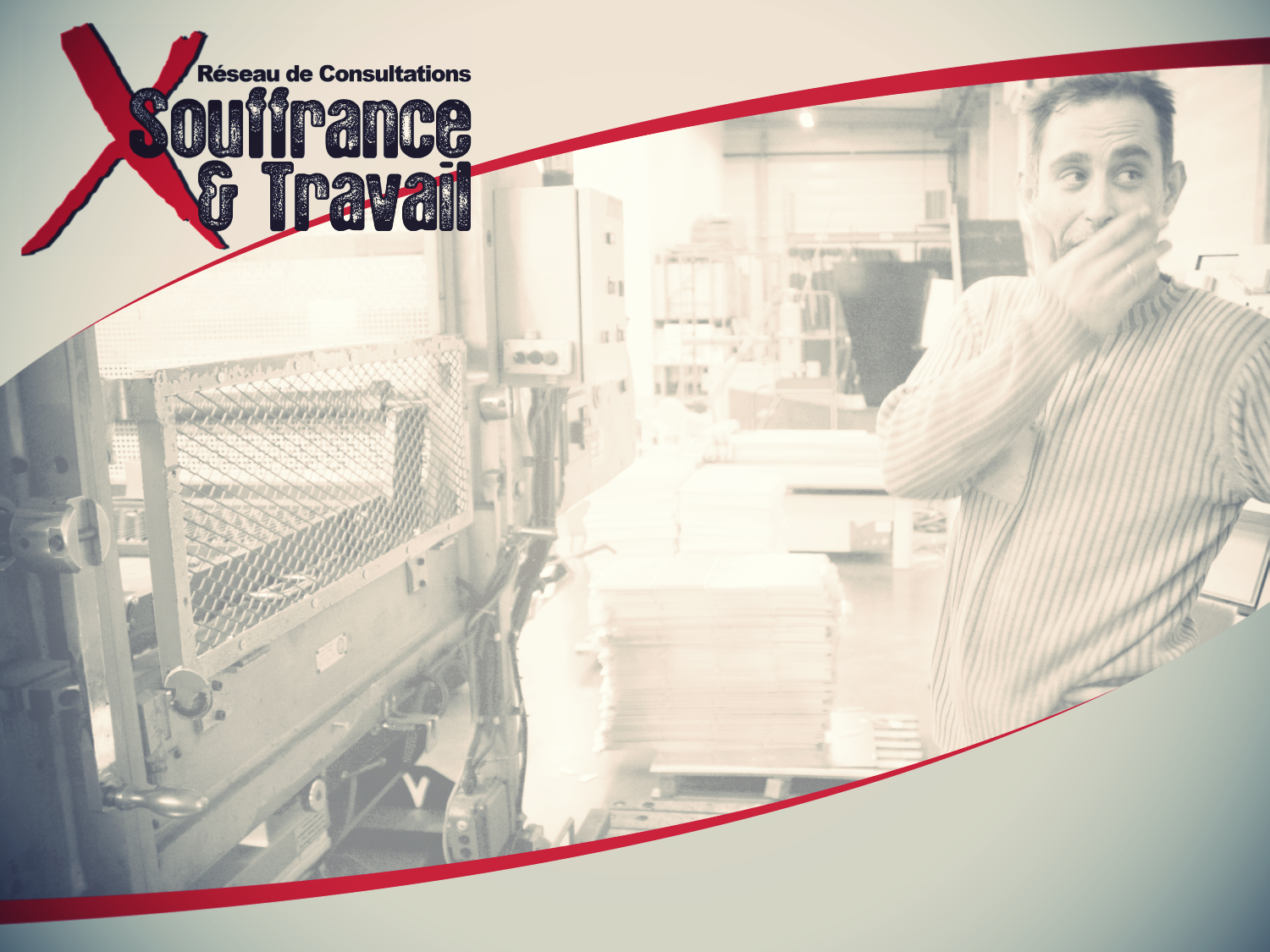 Retrouvez l’intégralité du contenu
Souffrance & Travail sur

www.souffrance-et-travail.com
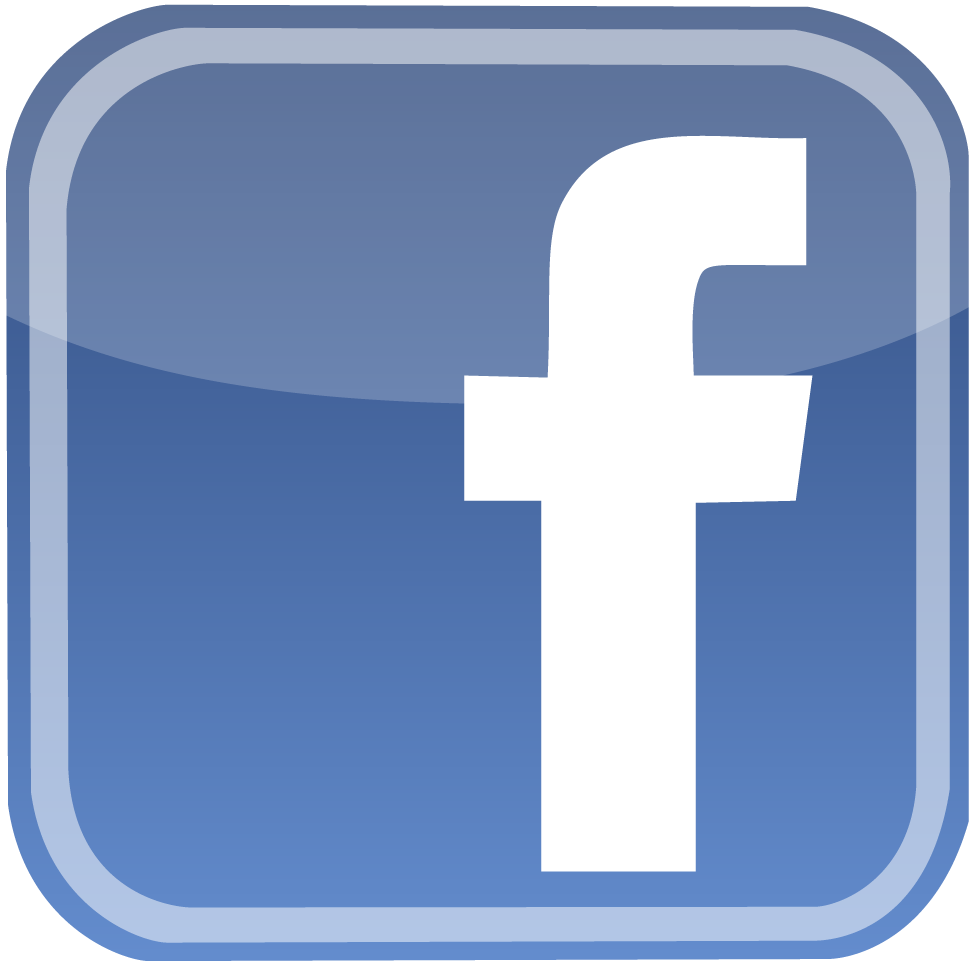 facebook.com/SouffranceEtTravail